ОПЕРАТИВНЫЕ ПОКАЗАТЕЛИ ПО СТАТИСТИКЕ ТРУДА
январь 2024 года
Республика Крым
29.03.2024
СРЕДНЕМЕСЯЧНАЯ ЗАРАБОТНАЯ ПЛАТА*
рублей
Динамика среднемесячной заработной платы за 2023 – 2024 гг.
рублей
Уровень наибольшей 
и наименьшей заработной платы
Деятельность финансовая 
и страховая
91 189
46 804
Деятельность административная
и сопутствующие дополнительные услуги
Республика Крым
33 424
2023
2024
*Данные приведены по полному кругу организаций.
ОТКЛОНЕНИЕ СРЕДНЕМЕСЯЧНОЙ ЗАРАБОТНОЙ ПЛАТЫ ОТ СРЕДНЕРЕСПУБЛИКАНСКОГО УРОВНЯ*
рублей
Деятельность финансовая и страховая
Добыча полезных ископаемых
Деятельность в области информации и связи
Строительство
Обеспечение электрической энергией, газом и паром;    кондиционирование воздуха
Транспортировка и хранение
Обрабатывающие производства
Среднемесячная
номинальная 
начисленная
заработная плата
Государственное управление и обеспечение военной                   безопасности; социальное обеспечение
Деятельность профессиональная, научная 
                                                 и техническая
Деятельность в области здравоохранения и социальных услуг
46 804
Водоснабжение, водоотведение организация сбора и утилизация отходов, деятельность по ликвидации загрязнений
Торговля оптовая и розничная; ремонт автотранспортных средств и мотоциклов
Деятельность в области культуры, спорта, организации досуга и развлечений
Сельское, лесное хозяйство, охота, рыболовство и рыбоводство
Деятельность гостиниц и предприятий общественного питания
Деятельность по операциям с недвижимым имуществом
Предоставление прочих видов услуг
Образование
Деятельность административная и сопутствующие дополнительные услуги
*Данные приведены по полному кругу организаций.
ТЕМПЫ НОМИНАЛЬНОЙ, РЕАЛЬНОЙ ЗАРАБОТНОЙ ПЛАТЫИ ИНДЕКСА ПОТРЕБИТЕЛЬСКИХ ЦЕН*
в % к предыдущему месяцу
%
Темп номинальной 
заработной платы
72,5
72,1
ИПЦ
Темп реальной 
заработной платы
100,6
2023
2024
Индекс потребительских цен
Темп номинальной заработной платы
.
Темп реальной заработной платы
*Данные приведены по полному кругу организаций.
ТЕМПЫ НОМИНАЛЬНОЙ, РЕАЛЬНОЙ ЗАРАБОТНОЙ ПЛАТЫИ ИНДЕКСА ПОТРЕБИТЕЛЬСКИХ ЦЕН*
в % к соответствующему месяцу прошлого года
%
Темп номинальной 
заработной платы
111,0
Темп реальной 
заработной платы
103,3
ИПЦ
107,5
2023
2024
Индекс потребительских цен
Темп номинальной заработной платы
.
Темп реальной заработной платы
*Данные приведены по полному кругу организаций.
СРЕДНЕМЕСЯЧНАЯ ЗАРАБОТНАЯ ПЛАТА ПО МУНИЦИПАЛЬНЫМ ОБРАЗОВАНИЯМ*
рублей
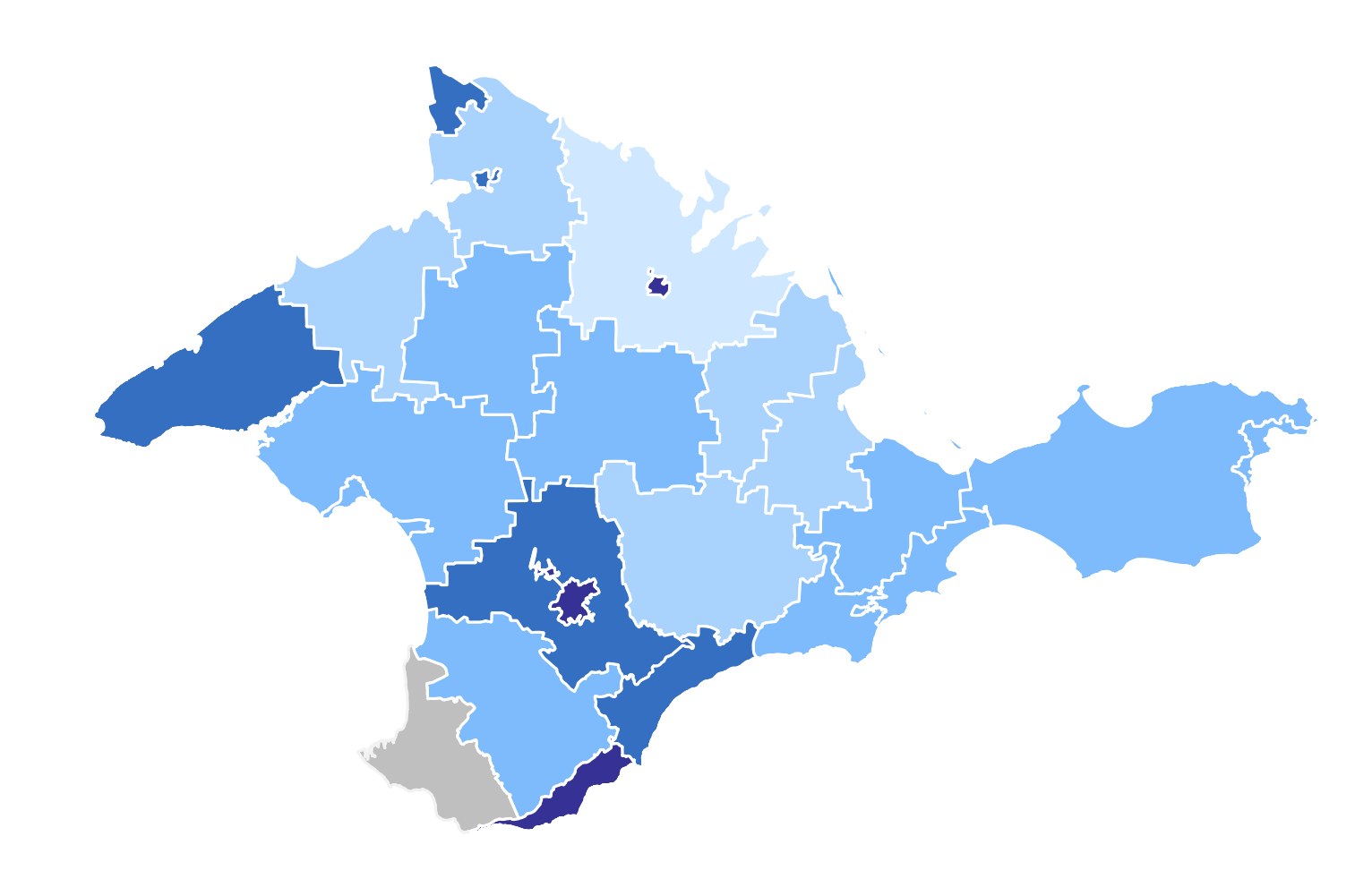 Уровень наибольшей и наименьшей 
заработной платы
Симферополь
Ялта
Керчь
Республика Крым
Нижнегорский
Красноперекопский
Джанкойский
32 000-33 799
33 800-38 299
38 300-44 099
44 100-49 399
49 400-58 100
г. Севастополь
*Данные приведены по организациям без субъектов малого предпринимательства.
ПРОСРОЧЕННАЯ ЗАДОЛЖЕННОСТЬ ПО ЗАРАБОТНОЙ ПЛАТЕ*
на 1 февраля 2024 г.
Распределение по видам экономической деятельности, в %
22 666
тыс. рублей
Промышленное производство
1 475,7%
Строительство
Просроченная задолженность
по заработной плате в % к фонду заработной платы организаций,
имеющих задолженность
Образование
*Данные приведены по организациям без субъектов малого предпринимательства, по обследуемым видам деятельности.
ДИНАМИКА СУММЫ ПРОСРОЧЕННОЙ ЗАДОЛЖЕННОСТИ ПО ЗАРАБОТНОЙ ПЛАТЕ*
тыс. рублей
На первое число соответствующего месяца
на 1 марта 2024 г.
66
человек
Численность работников, 
    перед которыми имеется 
    просроченная задолженность 
    по заработной плате
343,4
тыс. руб.
Просроченная задолженность 
по заработной плате в среднем
на одного работника
2023
2024
*Данные приведены по организациям без субъектов малого предпринимательства, по обследуемым видам деятельности.
СРЕДНЕСПИСОЧНАЯ ЧИСЛЕННОСТЬ РАБОТНИКОВ*
тыс. человек
Численность работников
403,1
тыс. человек
Среднесписочная численность
работников по полному кругу 
организаций
99,7%
Темп роста отчетного месяца, 
к соответствующему месяцу прошлого года
2023
2024
*Данные приведены по полному кругу организаций.
ЧИСЛО ЗАМЕЩЕННЫХ РАБОЧИХ МЕСТ*
тыс. человек
323,5
Число замещённых рабочих мест
316,6
Среднесписочная численность работников организаций 
без субъектов малого предпринимательства
4,9
Работники списочного состава
2,0
Работающие по договорам 
гражданско-правового характера
*Данные приведены по организациям без субъектов малого предпринимательства.
ЧИСЛО ЗАМЕЩЕННЫХ РАБОЧИХ МЕСТ ПО МУНИЦИПАЛЬНЫМ ОБРАЗОВАНИЯМ*
тыс. человек
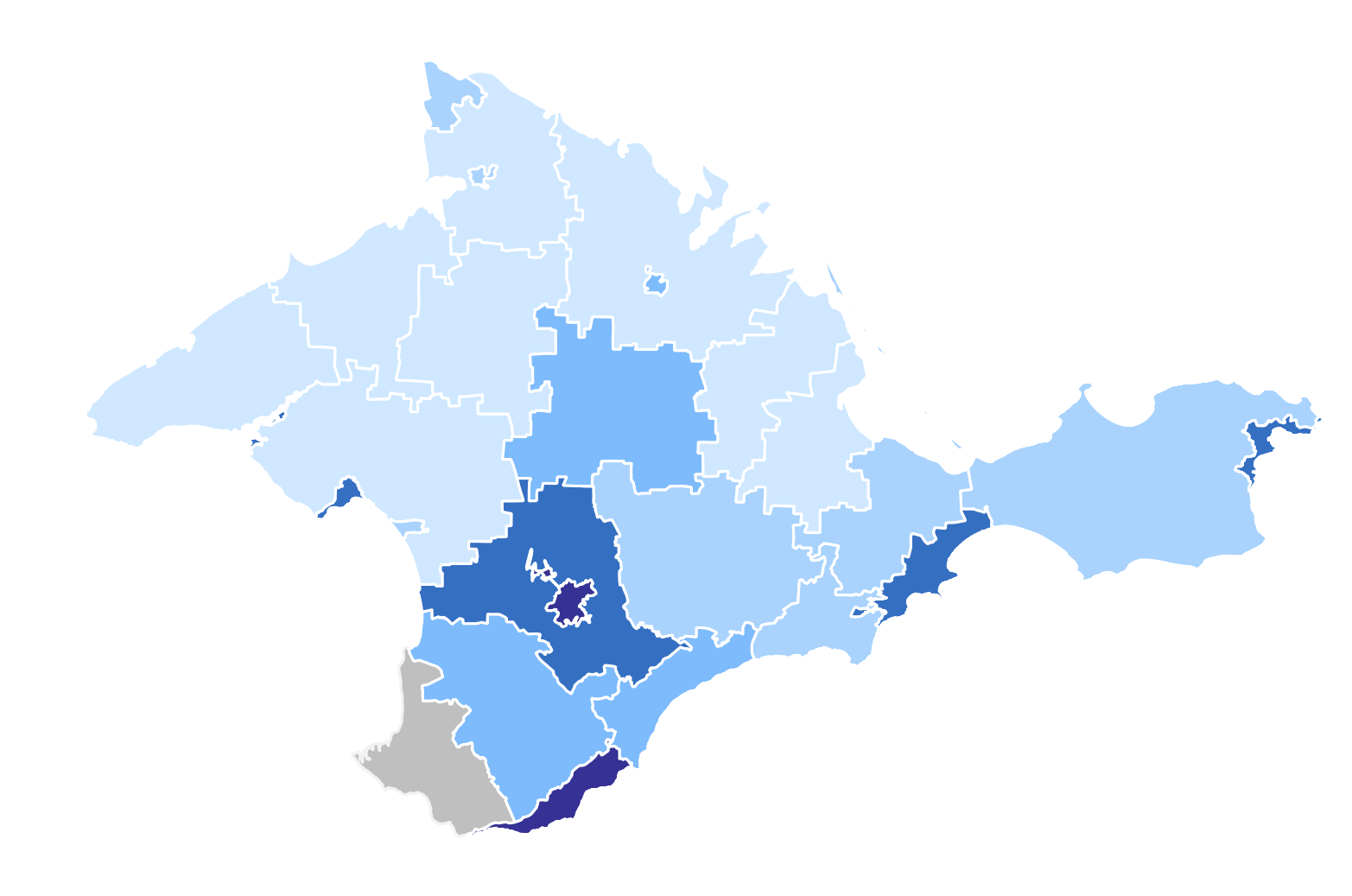 Наибольшее и наименьшее число замещенных 
рабочих мест
г. Севастополь
1 400-4 100
4 100-8 000
8 000-14 200
14 200-29 500
29 500-116 850
*Данные приведены по организациям без субъектов малого предпринимательства